Zip Code Day6-14-14
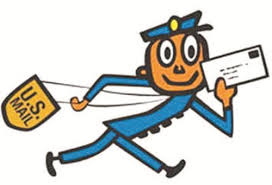 Zip Code Day
6-14-14
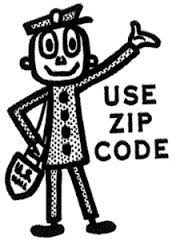 Celebrate Zip Code Day
With Us in Altona
6-14-14
Celebrate on 6/14/14
At Altona IL 61414
Zip Code Day 6/14/14
At Altona IL 61414
Zip Code Day 6/14/14
At Altona IL   61414
Food, Fireworks, Fun